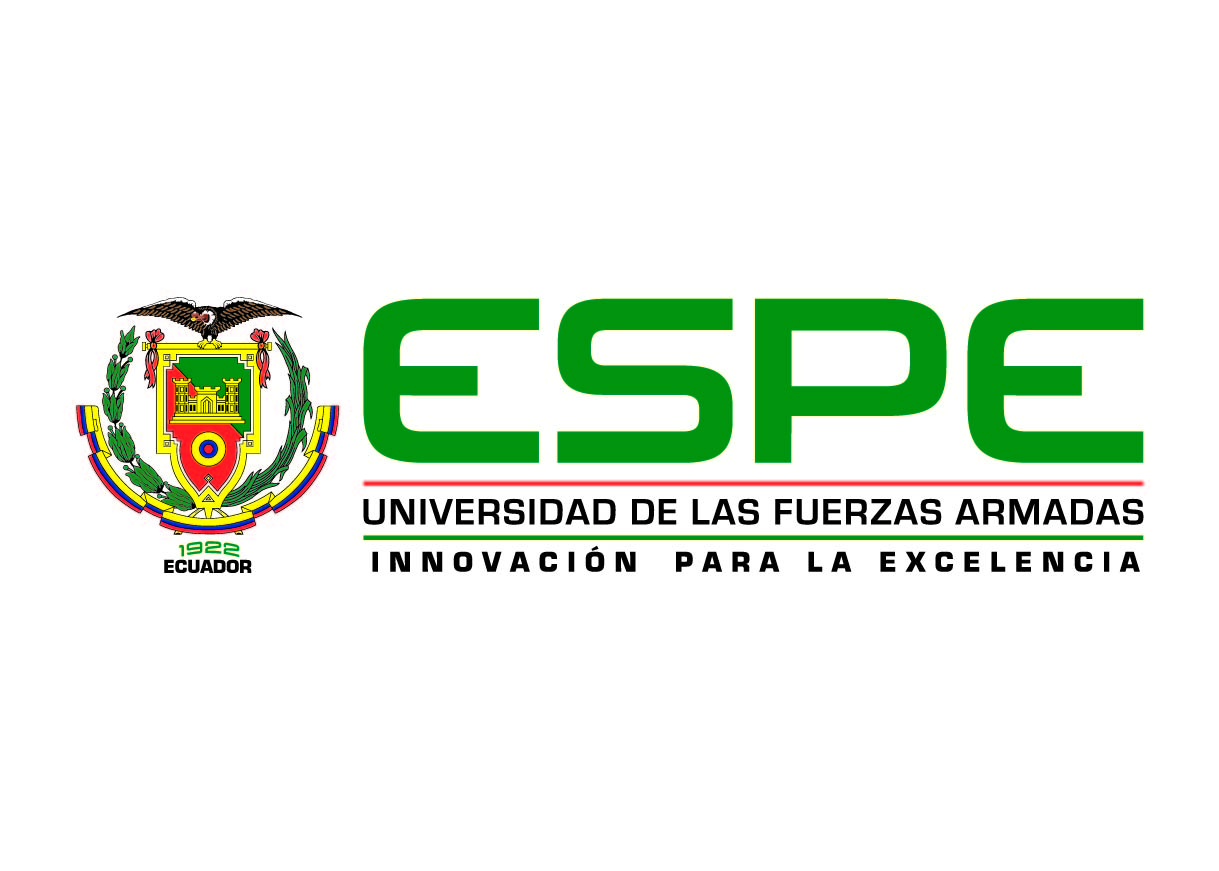 TESIS  DE GRADO
“ANÁLISIS E IMPLEMENTACIÓN DE UN SERVIDOR DE SERVICIOS DE RED PARA LA EMPRESA CEMYLUB UTILIZANDO PLATAFORMAS Y HERRAMIENTAS DE SOFTWARE LIBRE”EDISON R. VILLACÍS M.
INTRODUCCIÓN
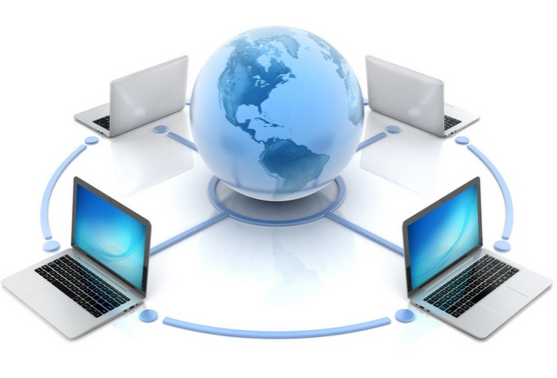 Gracias a la innovación de la tecnología, se puede establecer una administración de redes, pero se debe tener en cuenta todos los aspectos que involucran a la seguridad en autenticación, confiabilidad y autorización; así también como en la seguridad de sus equipos, servicios y datos.
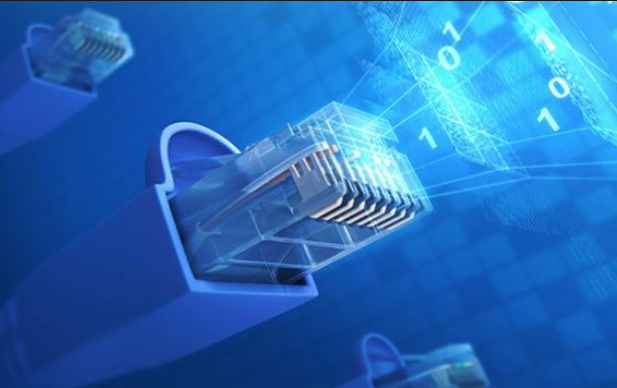 OBJETIVO GENERAL
Implementar: servicio de correo electrónico, firewall, proxy, detección de intrusos y escaneo de vulnerabilidades, utilizando herramientas de software libre para mantener la confidencialidad, integridad y disponibilidad de la información.
OBJETIVOS ESPECIFICOS
Implementar una aplicación de servicio de correo electrónico de código abierto totalmente funcional y de alto rendimiento, que ofrezca las herramientas necesarias para compartir recursos en la red.
Definir políticas de red mediante un servidor de firewall, el cual brinde seguridad a la red local, controlando las comunicaciones e impidiendo ataques de usuarios malintencionados ya sean internos o externos. 
Configurar un servidor proxy con autenticación de usuarios controlando el acceso a los recursos usando diferentes criterios de acceso analizando el tráfico generador mediante la herramienta de Squid.
Escanear e identificar vulnerabilidades a equipos o protocolos en nuestra red perimetral, reduciendo los riesgos de las redes de datos mediante un servidor Nessus.

Crear e interpretar  reglas  que nos ayuden a analizar nuestros sistemas de información que circulan por la red de datos, protegiendo en tiempo real ante posibles intrusiones configuradas en el IDS Snort.
ALCANCE
METODOLOGÍA
Diseño de red TOP – DOWN:
Descomponer un problema en una serie de niveles o procedimientos de optimización integrados entre sí.
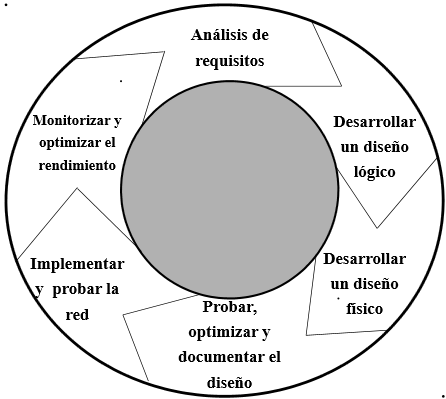 DIAGRAMA LÓGICO
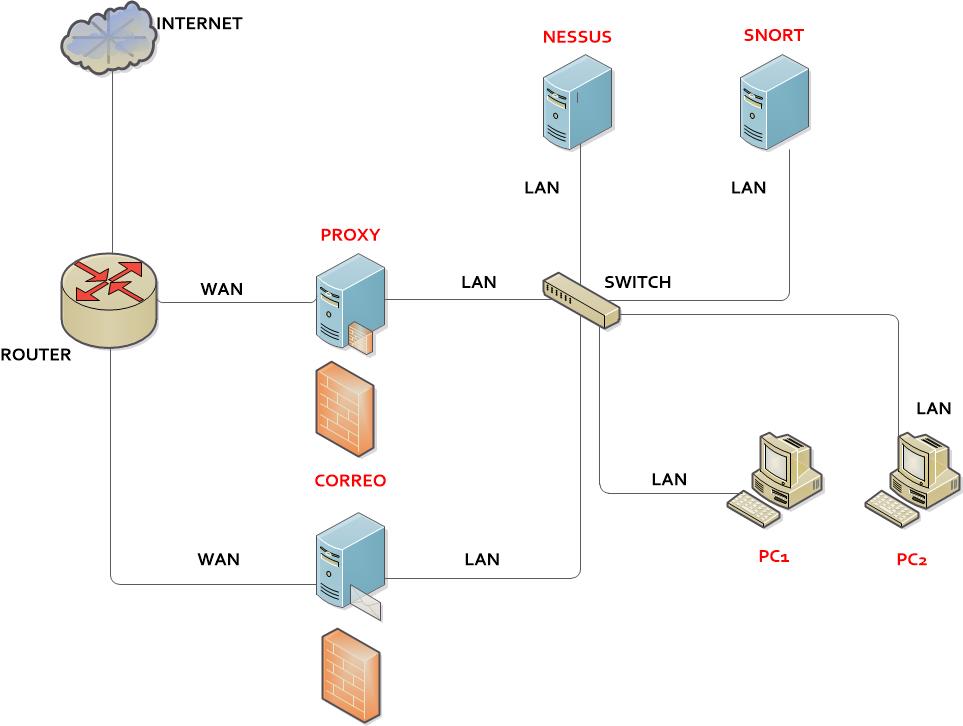 VMWARE ESX
Plataforma de virtualización que permite ejecutar varios sistemas operativos, sobre la misma máquina física.
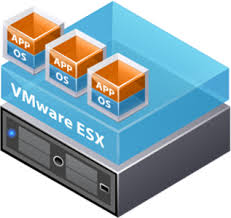 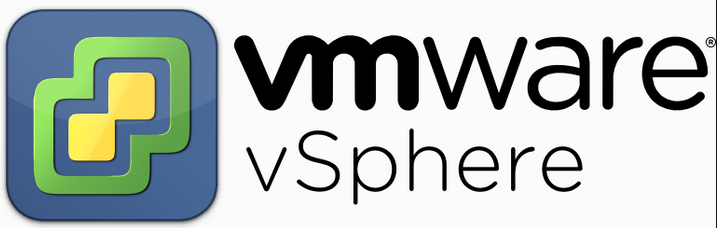 DISEÑO DE VIRTUALIZACIÓN
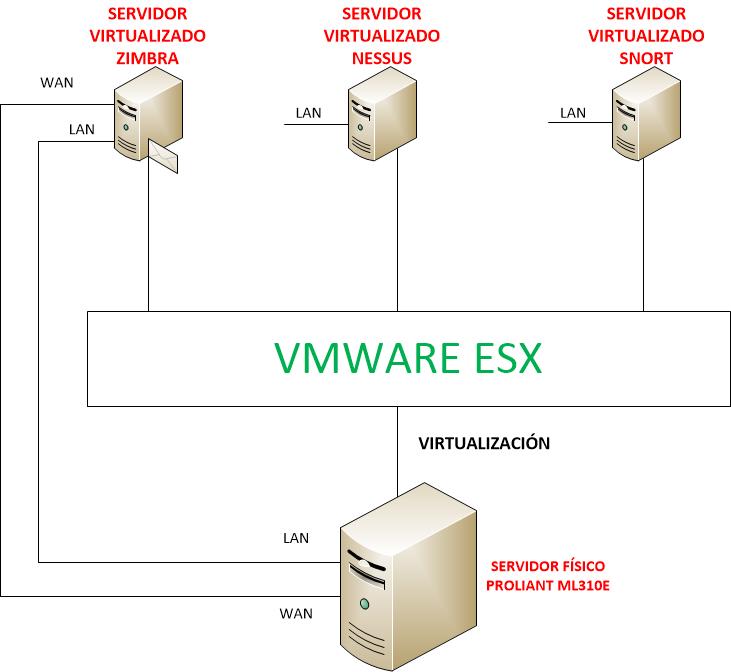 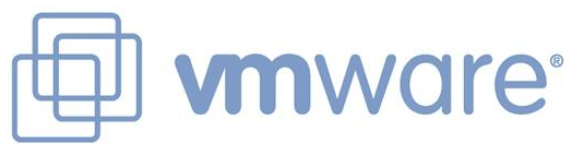 ZIMBRA COLLABORATION SUITE (ZCS)
Es un completo suite de mensajería y colaboración.
Es de código libre (Versión Opes Source Edition, gratuita)
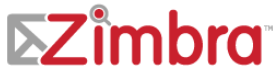 Qué ofrece?
Un servicio de correo electrónico fiable y de alto rendimiento, con herramientas complementarias como libreta de direcciones, agenda, mensajería interna, tareas y la capacidad de escribir y compartir documentos.
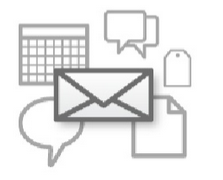 Cómo funciona?
Con cualquier sistema operativo (Windows, Mac, Linux, etc…)
Vía webmail, pudiendo consultarse, siempre desde cualquier ubicación, con una simple conexión a internet.
Como un cliente de correo tradicional (Outlook, Thunderbird, etc..), a través de los protocolos POP/IMAP.
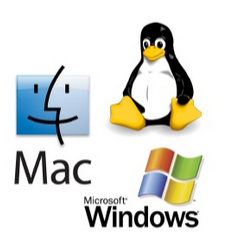 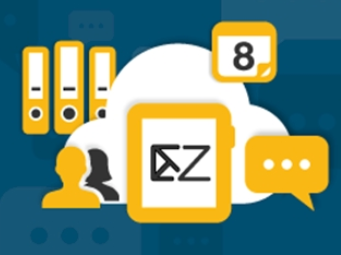 Ventajas:
Flexibilidad – Se puede personalizar según las necesidades del negocio.
Libertad – Utiliza el cliente web de Zimbra junto con otros programas tradicionales, como plataforma mixta.
Durabilidad – un servidor de correo electrónico y calendario extraordinariamente fiable y ampliable.
Bajo mantenimiento - gestión completamente sencilla.
Características:
Cliente web basado en Ajax.
Compatibilidad con aplicaciones de escritorio.
Zimbra para móviles.
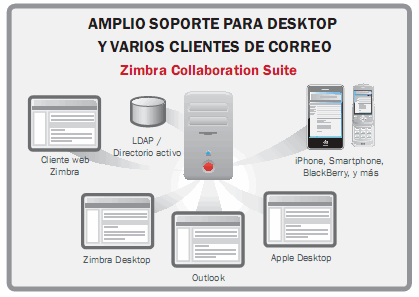 Soporte: 
Zimbra permite implementar un sistema robusto y moderno de mensajería y colaboración a un fracción del costo de otros fabricantes.
ZENTYAL
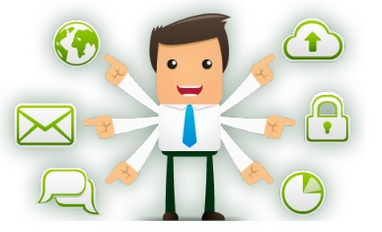 Servidor unificado para Pymes para administrar servicios de red.
Servicios disponibles:
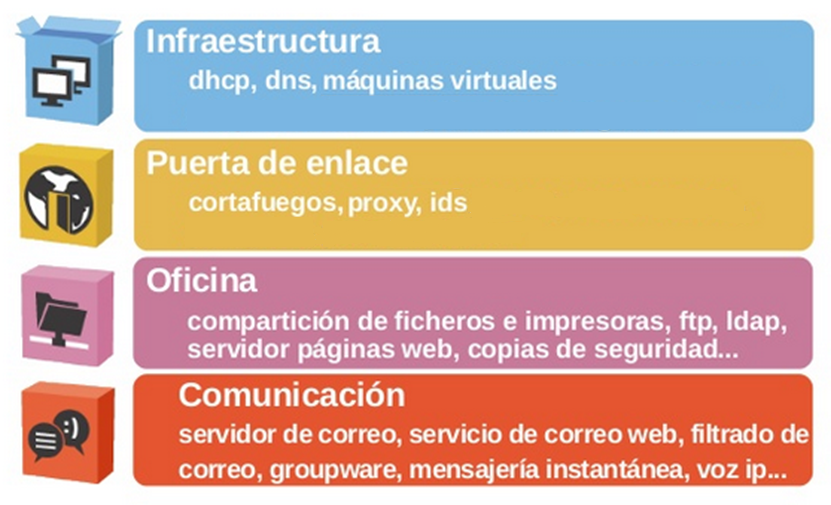 MODOS DE FUNCIONAMIENTO:
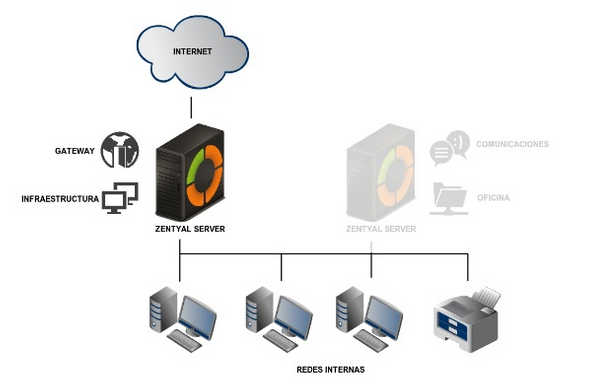 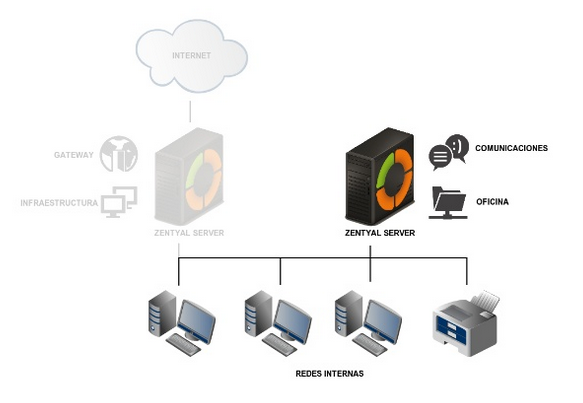 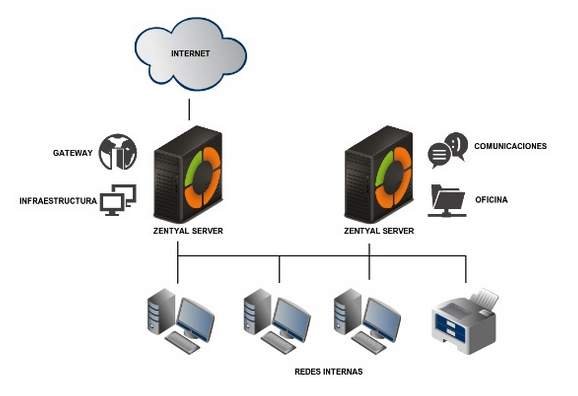 CARACTERÍSTICAS DEL ZENTYAL:
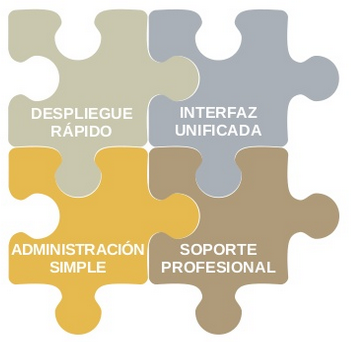 DESPLIEGUE RÁPIDO:
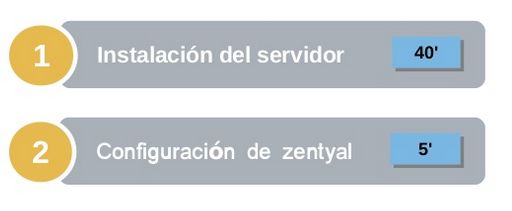 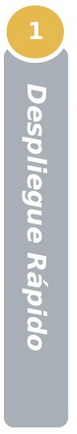 Loguin en el panel de administrador
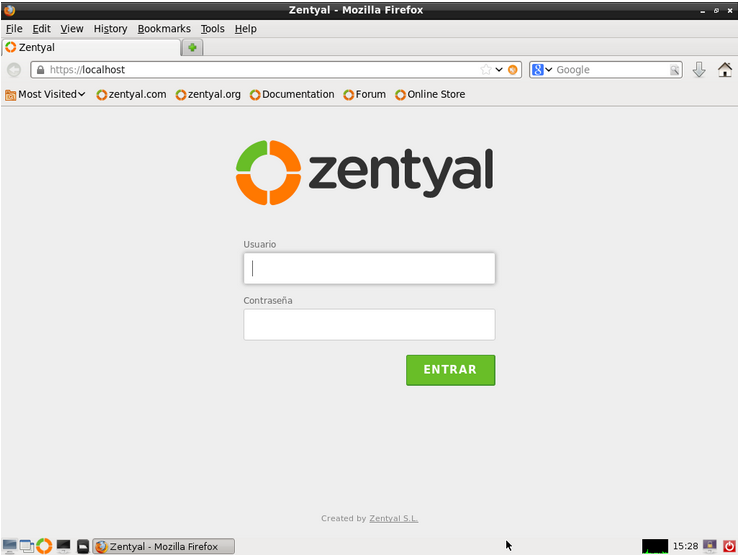 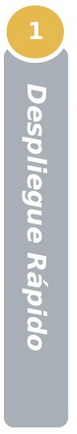 Selección de módulos a incluir
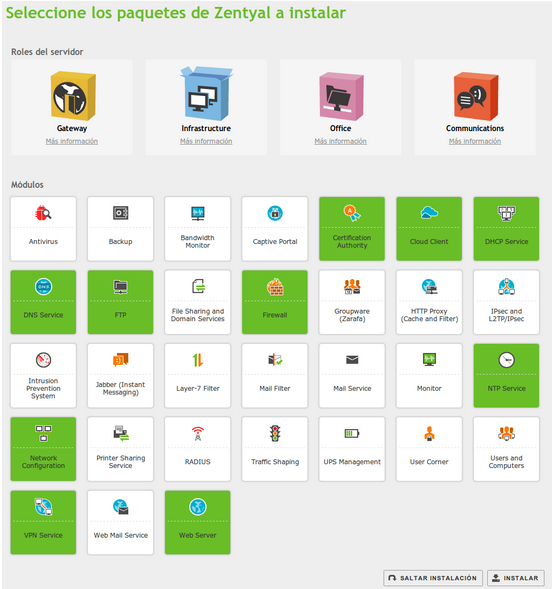 INTERFAZ DE ADMINISTRACIÓN UNIFICADA:
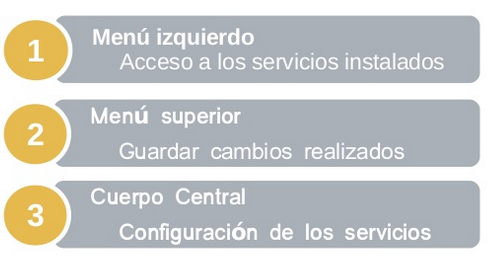 Panel de administración
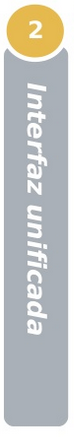 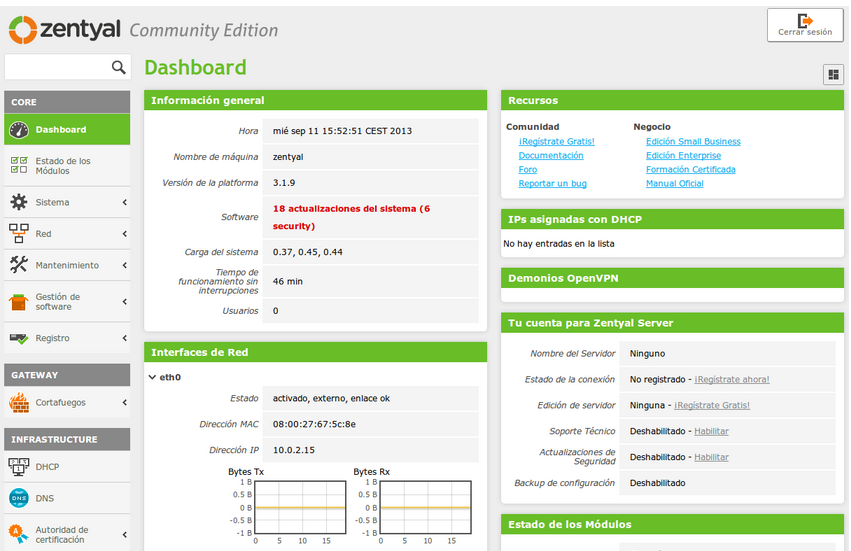 ADMINISTRACIÓN SIMPLE
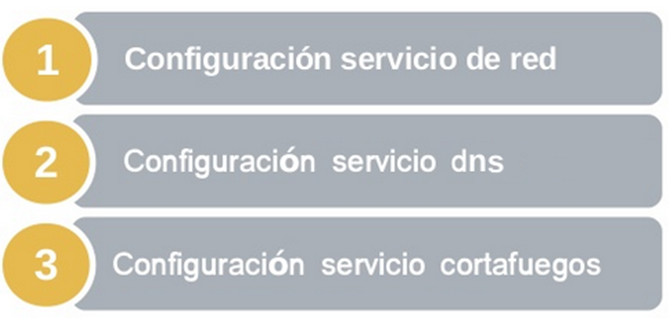 Squid en Zentyal
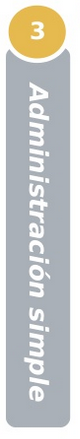 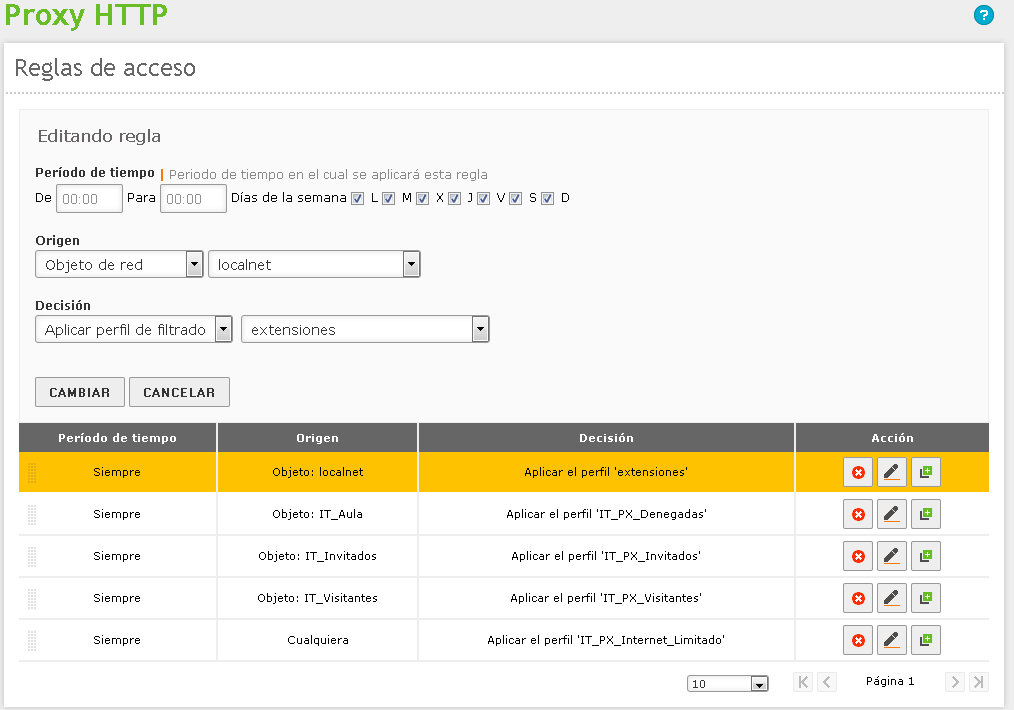 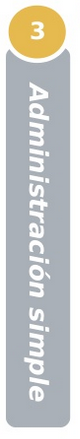 DNS  en Zentyal
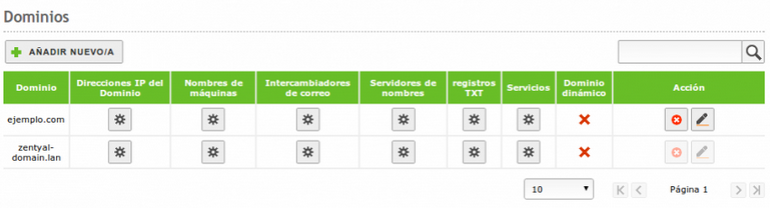 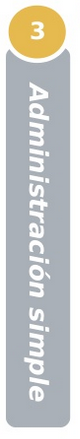 Firewall con Zentyal
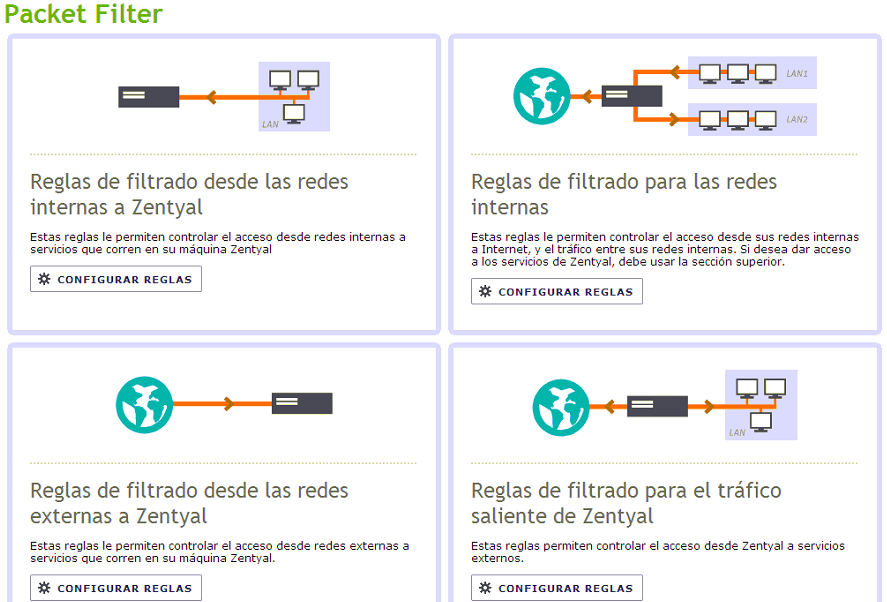 Soporte oficial
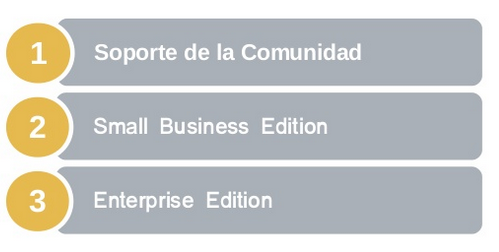 NESSUS
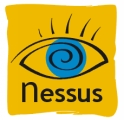 Programa de escaneo de vulnerabilidades.
Se compone de una estructura cliente - servidor.
Escanea los puertos con NMAP.
Para que sirve?

Detectar vulnerabilidades de la red en un sistema remoto en cualquier S.O.
Auditoría de seguridad.

Como funciona?

Analiza puertos abiertos y ejecuta exploits para descubrir vulnerabilidades.
Funciona a base de plugins.
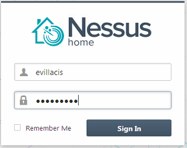 Diagrama de la funcionalidad de Nessus
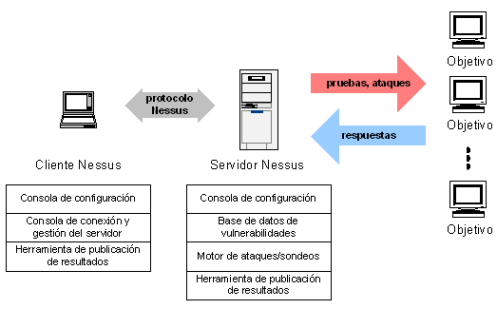 SNORT CON EASYIDS
Que son los IDS?
Detectores de intrusismo


Que hace un IDS?
Monitora y analiza
Compara el tráfico
Identifica problemas
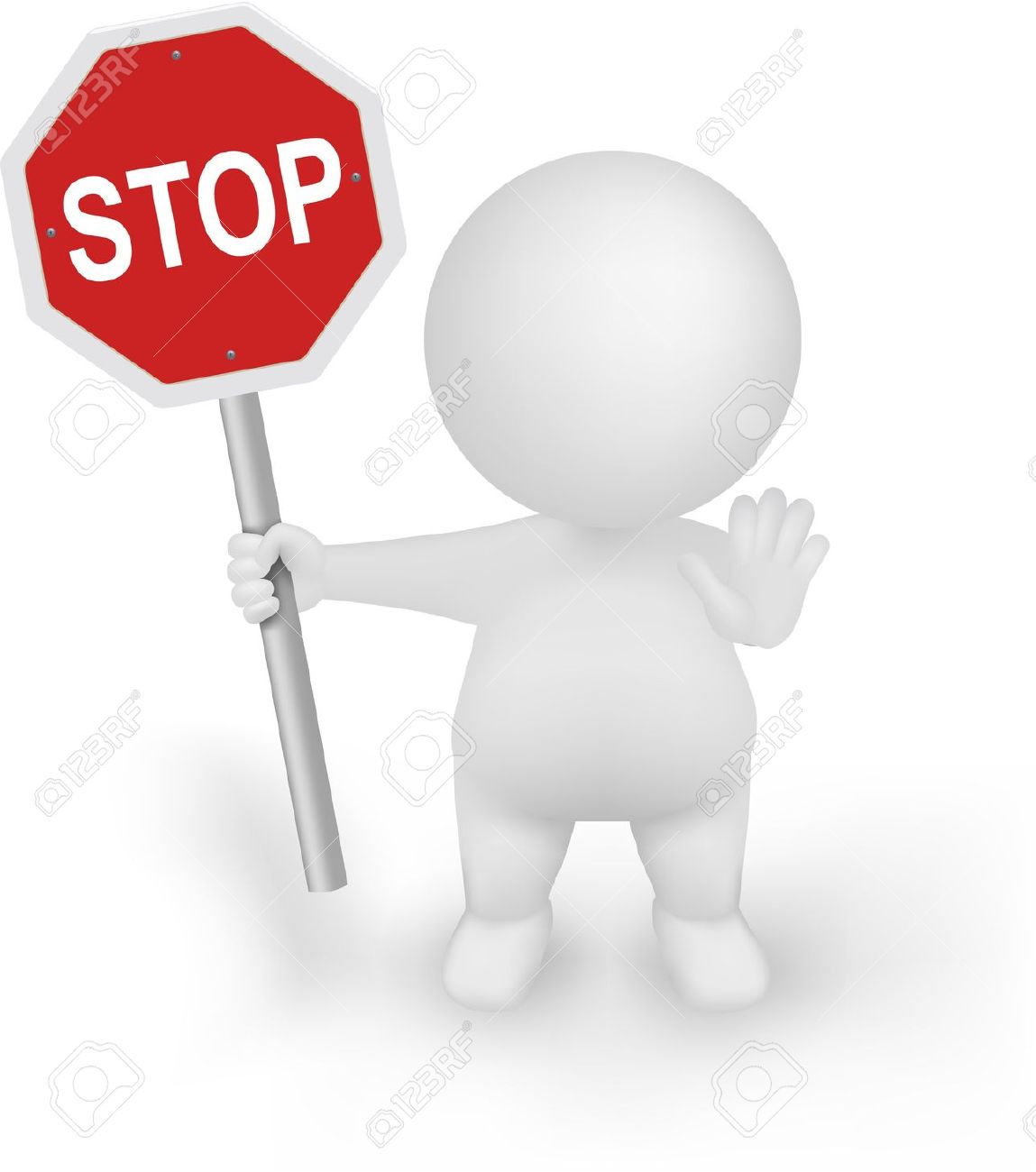 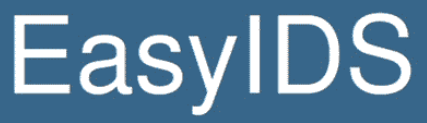 SNORT
Es un NIDS liviano, libre y configurable
Actuar como un sniffer o bitácora de paquetes
No bloquea intrusos

DISEÑO DE SNORT
Utiliza libpcap o WinPcap
Sistema basado en plugins
Detección basado en reglas.
Arquitectura de SNORT
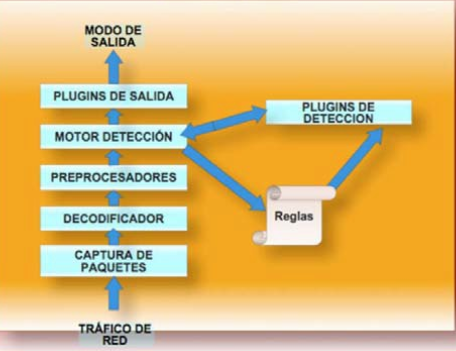 CONCLUSIONES
Se ha implementado los servicios de red utilizando herramientas de software libre para mantener la confidencialidad, integridad y disponibilidad de la información.
Se ha instalado un servicio de correo electrónico totalmente funcional y de alto rendimiento que ofrece las herramientas necesarias para aprovechar los recursos en la red.
Al haber definido políticas de red a través de un servidor firewall, se ha brindado seguridad y el control de la comunicación a la red local, impidiendo ataques malintencionados internos o externos.
Como resultado del trabajo se ha logrado configurar un servidor proxy con autenticación de usuarios controlando el acceso a los recursos usando diferentes criterios de acceso, analizando el tráfico generador mediante la herramienta de Squid, identificando las vulnerabilidades a equipos de nuestra red, permitiendo que el sistema brinde seguridad y eficiencia.
Después de la instalación de un servidor Nessus se ha podido escanear e identificar vulnerabilidades a las estaciones y protocolos dentro de la red perimetral, disminuyendo los riesgos que afectan a las redes de datos.
Mediante la creación e interpretación de reglas en el IDS Snort, se analizan los sistemas de información que circulan por la red de datos, protegiendo en tiempo real ante posibles instrucciones.
RECOMENDACIONES
Las medidas de seguridad tanto como las intrusiones y ataques a la información van creciendo paralelamente al avance tecnológico de las comunicaciones, por lo cual se recomienda un constante monitoreo y actualización de los sistemas actualmente implementados.

Cada vez existe más personal dentro de la empresa, por lo que a un futuro se recomienda un rediseño de la red, para aumentar el número de equipos que cubran una mayor afluencia tanto de usuarios como de información.
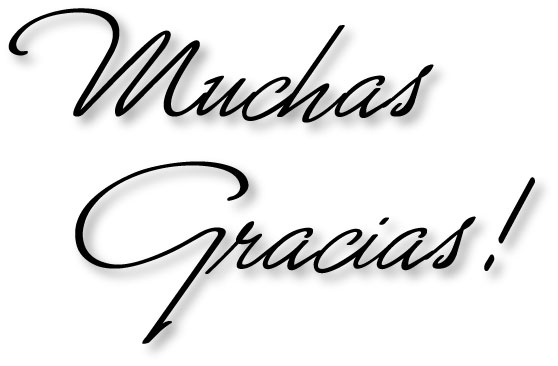